Гидросфера
Эпиграф
Вода! У тебя нет ни вкуса, ни цвета, ни запаха; тебя невозможно описать; тобой наслаждаются, не ведая, что ты такое!.. Нельзя сказать, что ты необходима для жизни: ты сама жизнь. Ты наполняешь нас радостью, которую не объяснишь нашими чувствами… Ты самое большое богатство на свете!
Конкурс 1
Приветствие
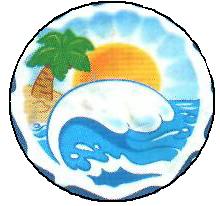 капелька
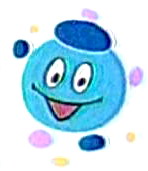 океан
Участники игры
Конкурс 2
Разминка
Капелька
Океан
1. Что такое гидросфера?
1. Из каких частей состоит гидросфера?
2. В какой части гидросферы содержится самый большой объем воды?
2. Что такое Мировой океан? Назовите его основные части.
Капелька
Океан
3. Что называется устьем реки? Какие виды устьев вы знаете?
3. Расскажите о путешествии капли воды, испарившейся с поверхности океана. Как называется этот процесс?
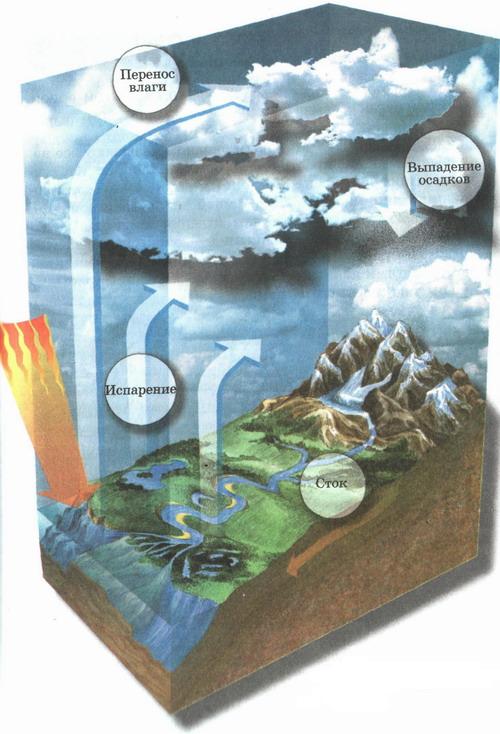 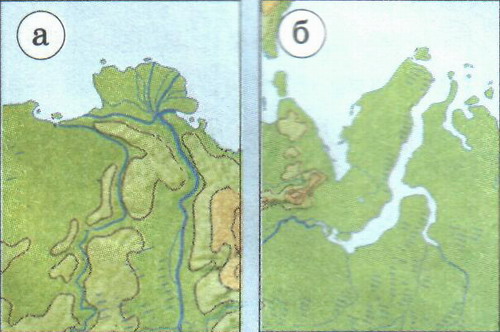 Капелька
Океан
4. Можно ли изобразить течение на карте, если можно, то каким образом?
4. Что такое айсберг? Где самое большое количество айсбергов?
5. Какой самый большой по площади водосборный бассейн реки в мире?
5. Что такое сточное и бессточное озеро? Приведите примеры.
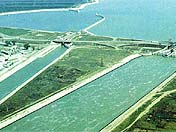 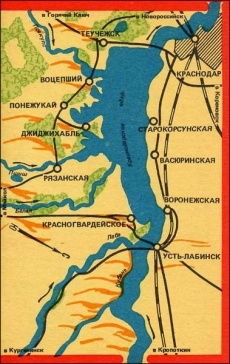 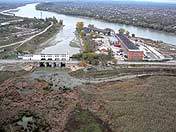 Водопады реки Руфабго
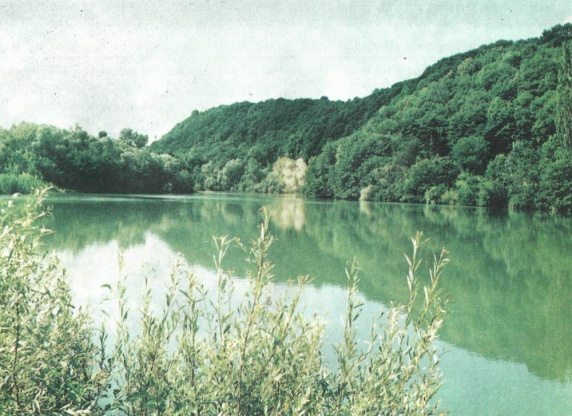 Озеро Хуко
Озеро Псенодах
Капелька
Океан
6. Какие озера и водопады находятся на территории Республики Адыгея?
6. Какие водохранилища на территории Адыгеи?
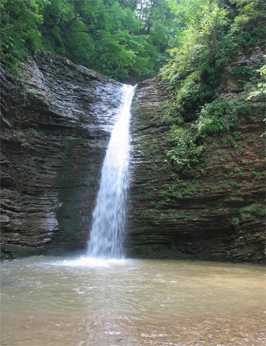 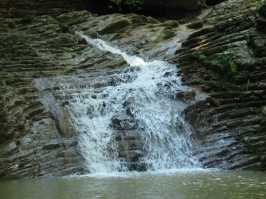 Краснодарское
Шапсугское
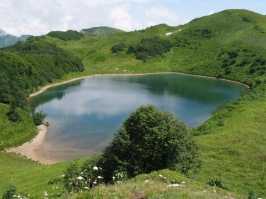 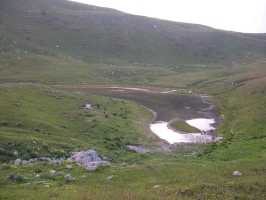 Майкопское
Конкурс 3
Географическая
эстафета
Конкурс 4
Картография
Капелька
7
4
1
6
2
3
5
Океан
1
7
4
6
3
5
2
Конкурс 5
Знатоки
Капелька
Океан
1. Какие виды движения вод в океане вы знаете?
1. Почему возникают приливы и отливы?
2. Где наблюдаются самые высокие приливы на Земле?
2. В чем отличие внутренних морей от окраинных?
3. Какие воды называются межпластовыми?
3. На какие виды делятся ледники?
4. Что называется речной системой. Из каких частей она состоит?
4. Как определить правый и левый приток реки?
Капелька
Океан
5. Что такое соленость? В чем она измеряется?
5. Что такое речной бассейн? Речной водораздел?
6. Что такое цунами? В каком океане они чаще всего возникают?
6. Какое холодное течение самое мощное?
7. Какому географическому объекту соотносят эти цифры – 11022 м и 35‰?
7. Какому географическому объекту соотносят эти цифры - –2ºС и 1620 м?
Конкурс 6
Капитанский
Капелька
Океан
1. Что значит искусственная река? Приведи примеры.
1. Что значит искусственный водоем? Приведи примеры.
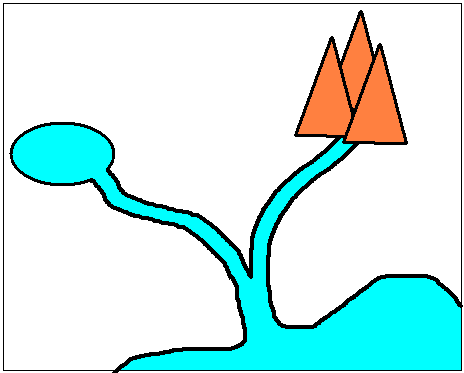 8
1
7
6
2
3
5
4
Капелька
2. Что изображено на рисунке? Что обозначено цифрами?
6
8
5
1
7
3
2
4
Океан
2. Что изображено на рисунке? Что обозначено цифрами?
ледниковое
кратерное
запрудное
искусственное (водохранилище)
Капелька
3. Как различаются озера по происхождению котловин?
Какие виды озер изображены на рисунке?
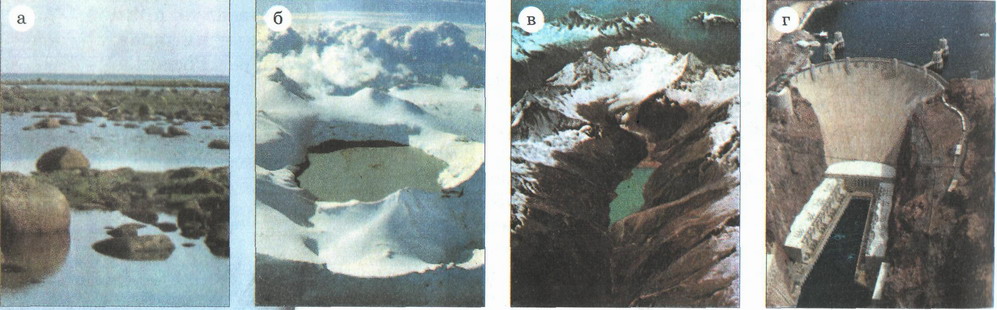 в
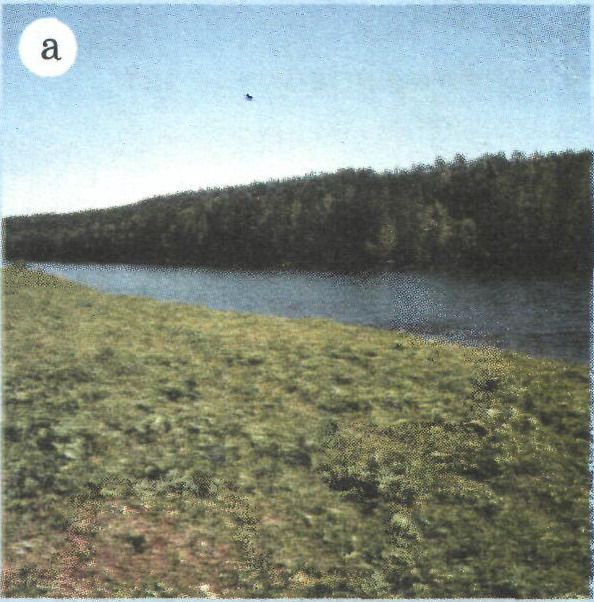 а
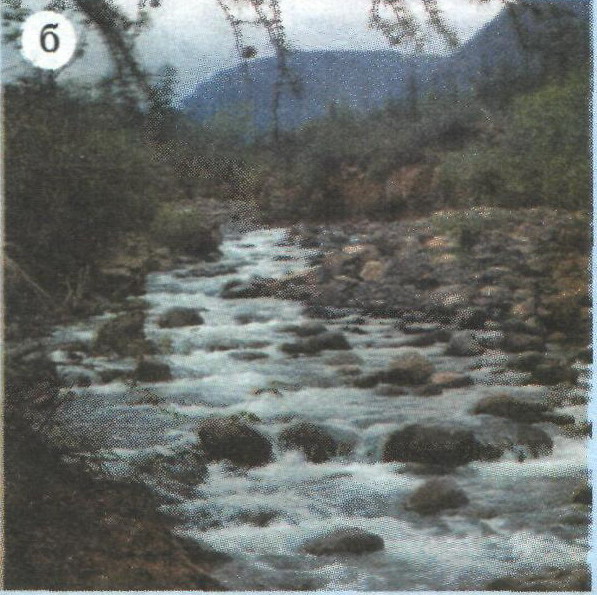 б
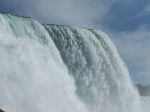 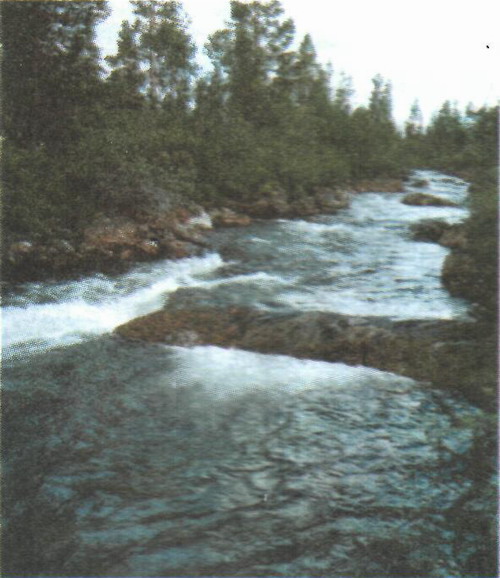 г
Океан
3. Что изображено на этих рисунках?
равнинная река
горная река
водопад
пороги
Капелька
Океан
4. Существует ли море, у которого нет берегов? Если да, то почему эту территорию выделяют в море?
4. Что такое полуостров? Какой самый большой полуостров на Земле?
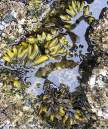 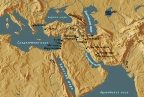 Капелька
Океан
5. Рядом с какой рекой мы живем? Где берет начало, куда впадает, и какие притоки имеет эта река?
5. Каков режим реки, рядом с которой мы живем?
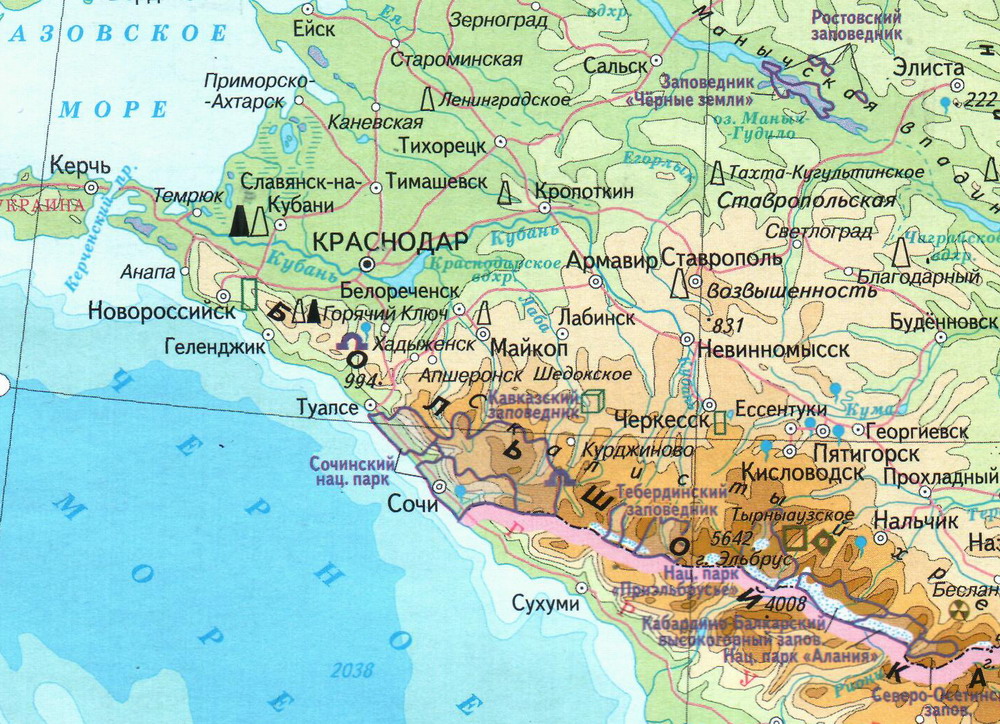 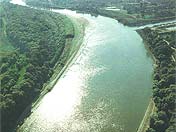 Конкурс 7
Логические
цепочки
Капелька
Волга – Инд – Нил – Тигр – Гренландия
Чад – Байкал – Таньганьика – Берингов
Бискайский – Мексиканский – Аравийский – Бенгальский
Океан
Камчатка – Индостан – Мадагаскар – Аравийский
Берингов – Дрейка – Магелланов – Гудзонов
Анхель – Виктория – Игуасу – Ниагарский – Амазонка
Конкурс 8
Знаешь ли ты
карту?
Карское
Енисей
Обь
Волга
и
Байкал
Средиземное
Каспийское
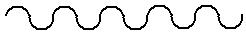 Нил
Виктория
и
и
и
Капелька
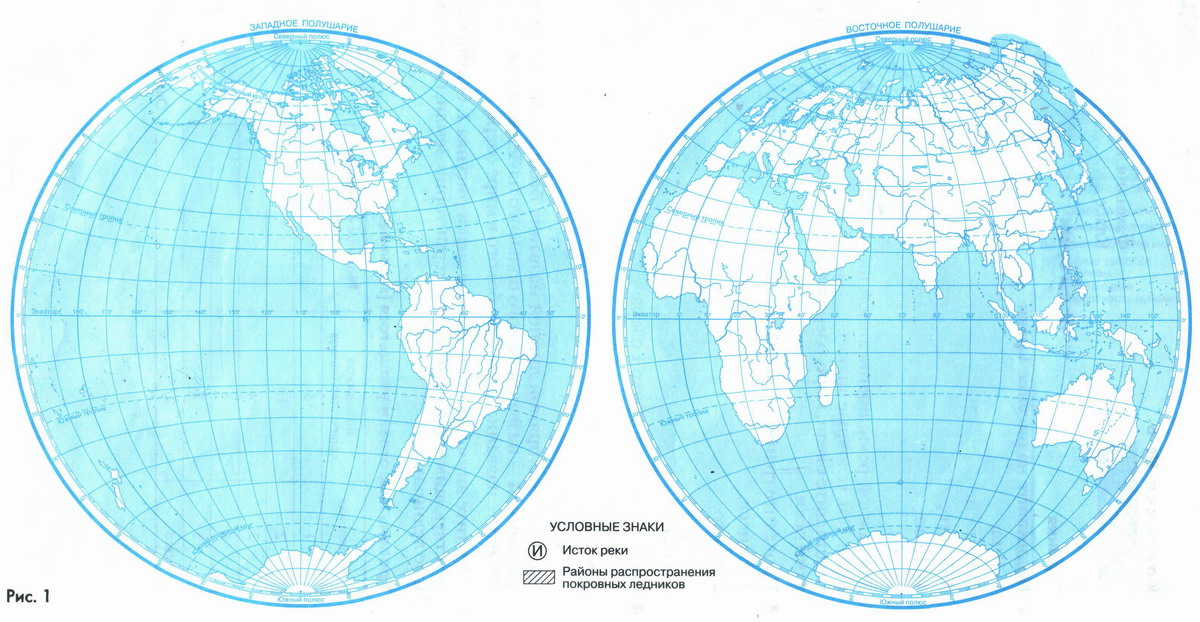 Гренландия
Баренцево
Берингов
Балтийское
Охотское
t
Аравийский
Красное
Т ‰
Индостан
Новая Гвинея
Дрейка
Океан
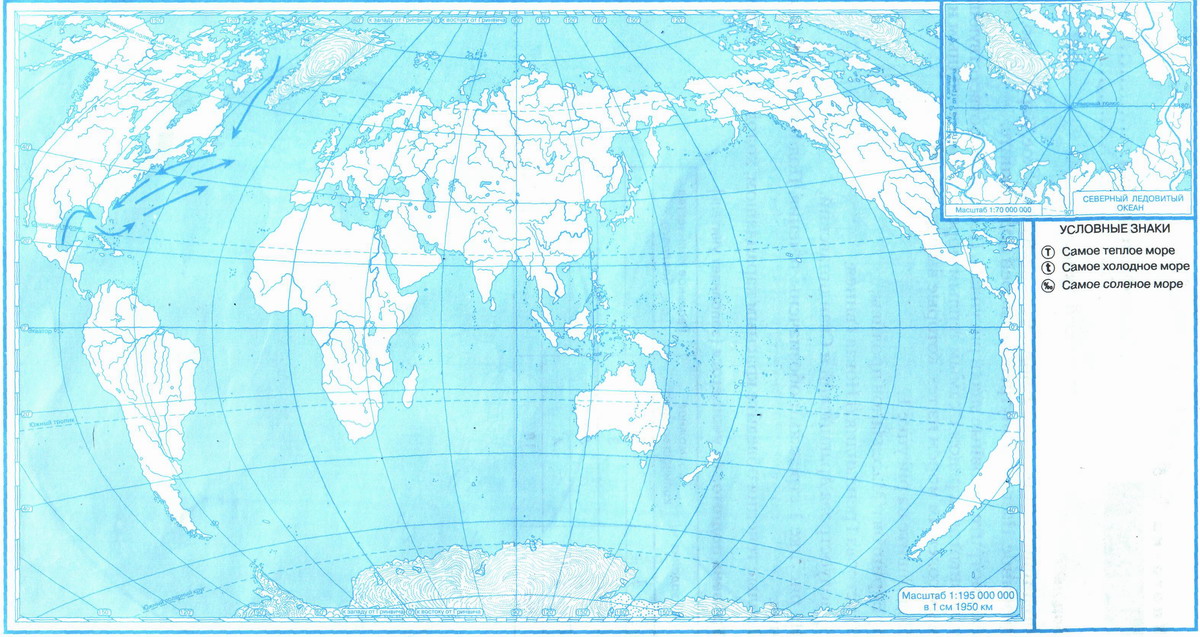 Чудеса Земли
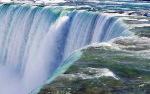 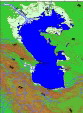 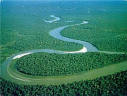 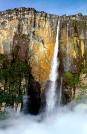 Река Амазонка
Ниагарский водопад
Каспийское море
Водопад Анхель
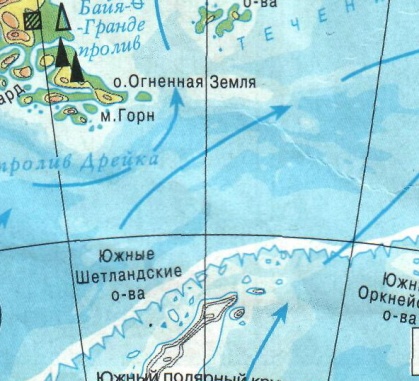 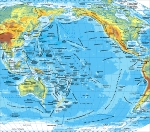 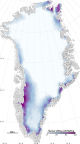 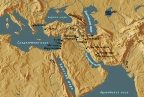 Пролив Дрейка
Тихий океан Марианский желоб
Остров Гренландия
Аравийский полуостров
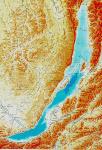 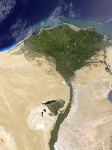 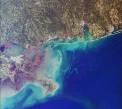 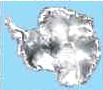 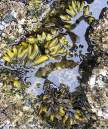 Антарктида
Мексиканский залив
Саргассово море
Озеро Байкал
Дельта реки Нил
Подведем итоги